36-617: Applied Linear Models
Nonparametric Regression I
Brian Junker
132E Baker Hall
brian@stat.cmu.edu
10/10/2022
1
TexPoint fonts used in EMF. 
Read the TexPoint manual before you delete this box.: AAAAAAAAAAAAAAAAAA
Announcements
Work that is due:
Midterm solutions are (or will be) out today
The “Quiz” (Quiz 05) today will be a for-credit class survey
HW05 due Weds at 1159pm
Midterm grades:
HW01-04, Quiz01-05, Participation, Take-home Midterm
Over the fall break:
No hw assigned or due 
No quiz on Mon after break
Reading:
This week: Sheather Appx; ISLR Ch 7
Next week: Gelman & Hill Ch 9 & 10 (copies in week07 folder)
(read to get a sense rather than to get every detail)
10/10/2022
2
Outline
10/10/2022
3
Two meanings of “Linear” models
(1)
(2)
10/10/2022
4
Polynomial Regression
10/10/2022
5
A Running Example…
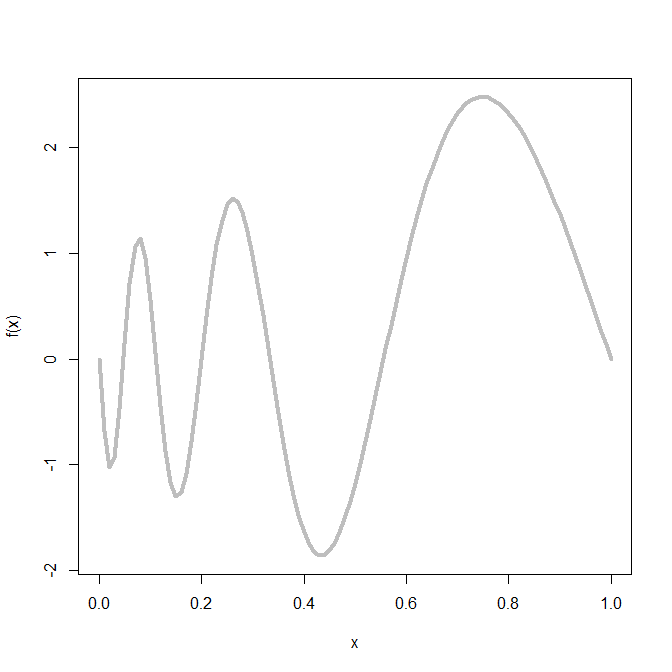 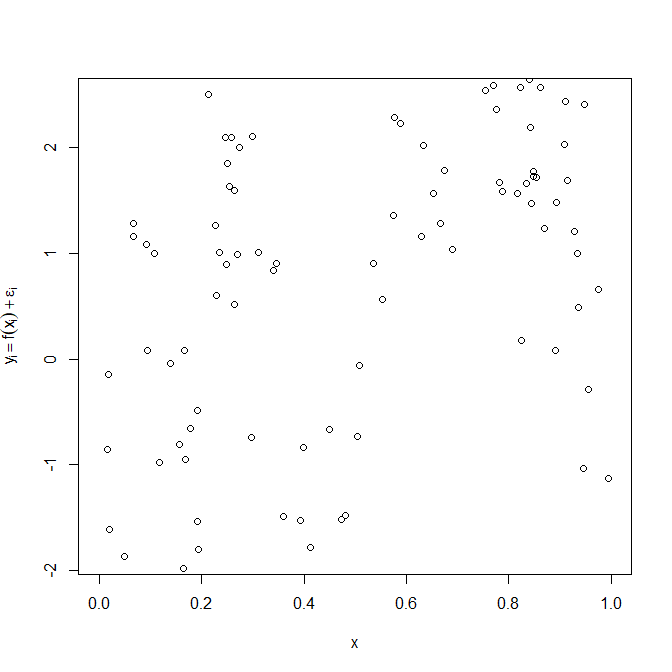 10/10/2022
6
See the r file for this lecture for all sorts of computational details…
Polynomial regression of order 1,4,7,10
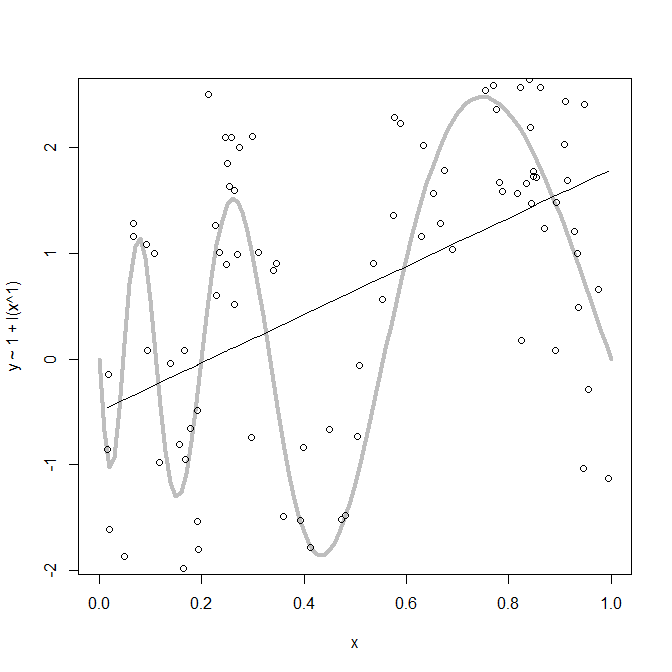 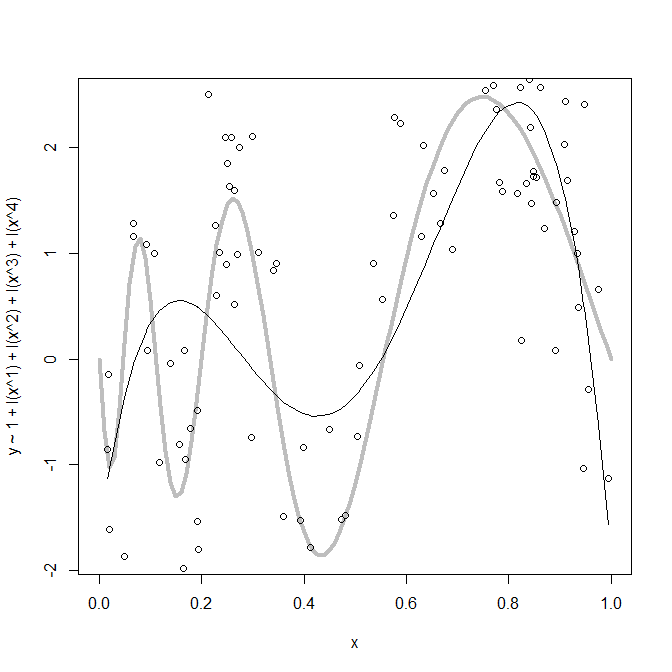 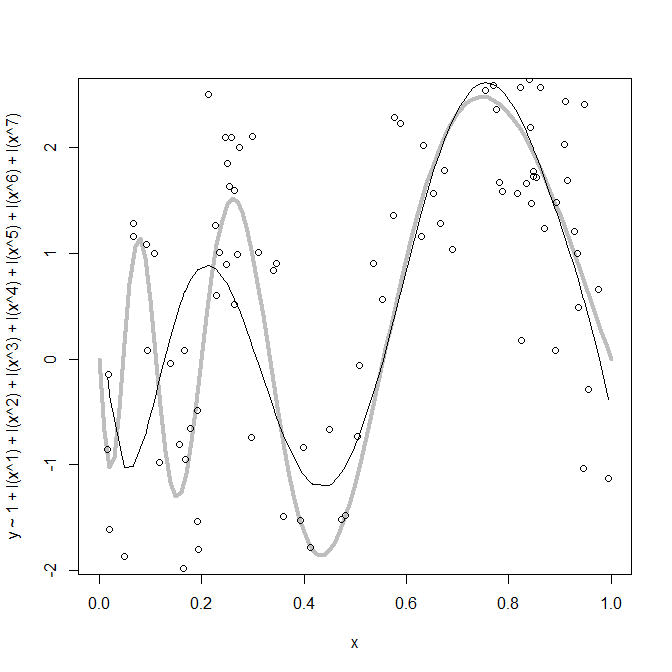 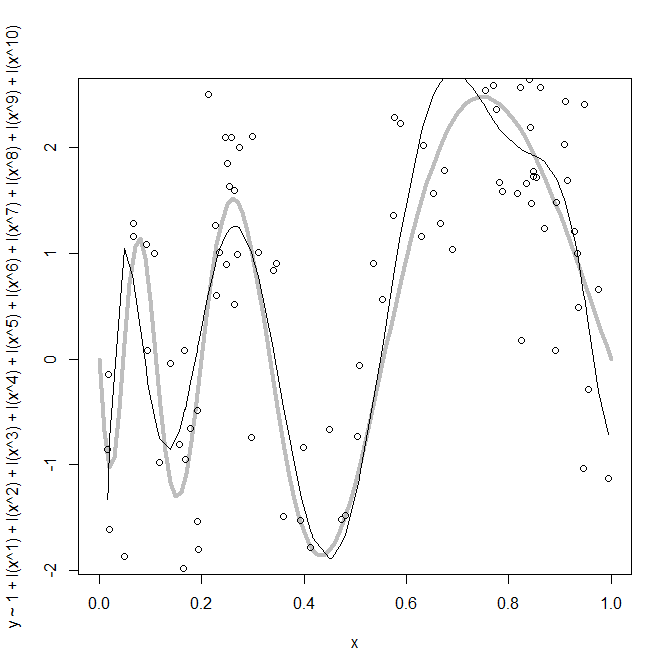 y ~ 1 + I(x^1) + I(x^2) + I(x^3) + I(x^4) + I(x^5) + I(x^6) + I(x^7) + I(x^8) + I(x^9) + I(x^10)
10/10/2022
7
> ## lmfit fits the 10th degree polynomial
> X <- model.matrix(lmfit) 
> tr <- function(m) sum(diag(m))
> tr(X%*%solve(t(X)%*%X)%*%t(X))
[1] 10.9998      ## = 11, up to floating point error
> round(summary(lmfit)$coef,2)
               Estimate Std. Error t value Pr(>|t|)
(Intercept)       -5.93       1.90   -3.12     0.00
I(x^1)           379.17     128.10    2.96     0.00
I(x^2)         -7315.39    2696.74   -2.71     0.01
I(x^3)         63240.23   26773.03    2.36     0.02
I(x^4)       -290224.39  148518.47   -1.95     0.05
I(x^5)        771227.11  499693.74    1.54     0.13
I(x^6)      -1233102.85 1058658.55   -1.16     0.25
I(x^7)       1183276.84 1419406.84    0.83     0.41
I(x^8)       -645684.02 1167866.53   -0.55     0.58
I(x^9)        171639.32  537883.43    0.32     0.75
I(x^10)       -13430.82  106143.90   -0.13     0.90

> vif(lmfit)  
      I(x^1)       I(x^2)       I(x^3)       I(x^4)
1.466822e+05 7.209028e+07 6.345761e+09 1.680260e+11
      I(x^5)       I(x^6)       I(x^7)       I(x^8) 
1.634700e+12 6.343098e+12 1.000800e+13 5.972944e+12 
      I(x^9)      I(x^10) 
1.130705e+12 3.958930e+10
10/10/2022
8
Fixing collinearity: Orthogonal basis for X
10/10/2022
9
*One way (among many) to do this is “Gram-Schmidt orthogonalization”
Let’s try it…
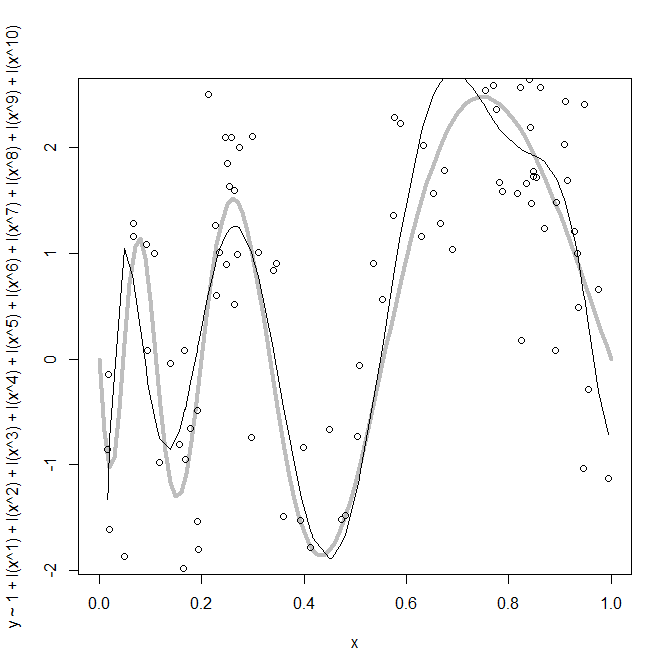 10th degree polynomial with orthogonal columns
> Polyfit <- lm(y ~ poly(x,10))
> Z <- model.matrix(polyfit) 
> tr <- function(m) sum(diag(m))
> tr(Z%*%solve(t(Z)%*%Z)%*%t(Z))
[1] 11
> round(summary(polyfit)$coef,2)
              Estimate Std. Error t value Pr(>|t|)
(Intercept)       0.70       0.10    7.02     0.00
poly(x, 10)1      6.80       0.99    6.84     0.00
poly(x, 10)2      0.52       0.99    0.52     0.60
poly(x, 10)3     -3.78       0.99   -3.81     0.00
poly(x, 10)4     -7.43       0.99   -7.47     0.00
poly(x, 10)5      1.22       0.99    1.23     0.22
poly(x, 10)6      4.27       0.99    4.30     0.00
poly(x, 10)7     -2.28       0.99   -2.29     0.02
poly(x, 10)8     -4.56       0.99   -4.59     0.00
poly(x, 10)9      4.22       0.99    4.25     0.00
poly(x, 10)10    -0.13       0.99   -0.13     0.90

> vif(polyfit)
 poly(x, 10)1  poly(x, 10)2  poly(x, 10)3  poly(x, 10)
 1             1             1             1 
 poly(x, 10)5  poly(x, 10)6  poly(x, 10)7  poly(x, 10)8 
 1             1             1             1 
 poly(x, 10)9  poly(x, 10)10 
 1             1
df = 11
y ~ 1 + I(x^1) + I(x^2) + I(x^3) + I(x^4) + I(x^5) + I(x^6) + I(x^7) + I(x^8) + I(x^9) + I(x^10)
Columns of Z
Same fitted values
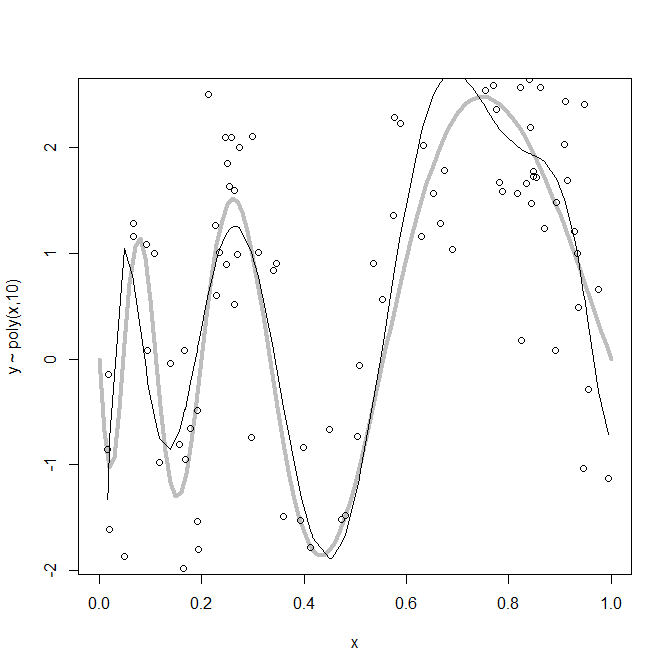 vif’s all 1’s
10/10/2022
10
Polynomials tend to get too wiggly as the degree increases…
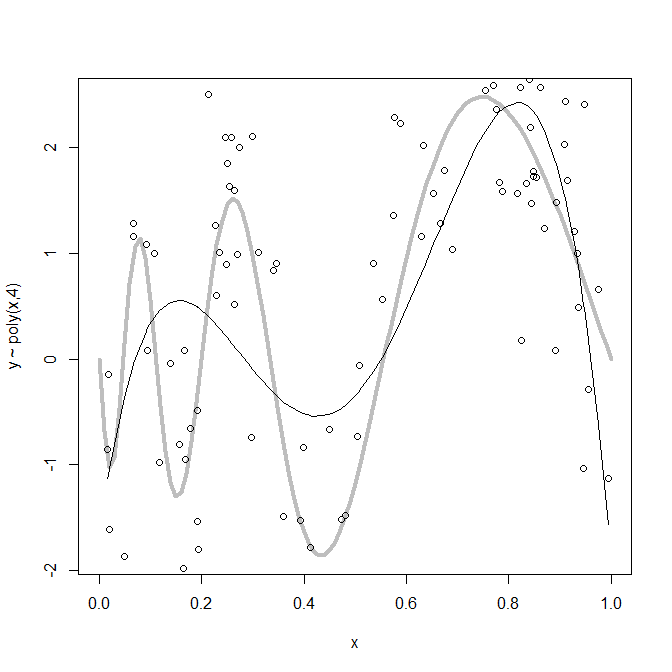 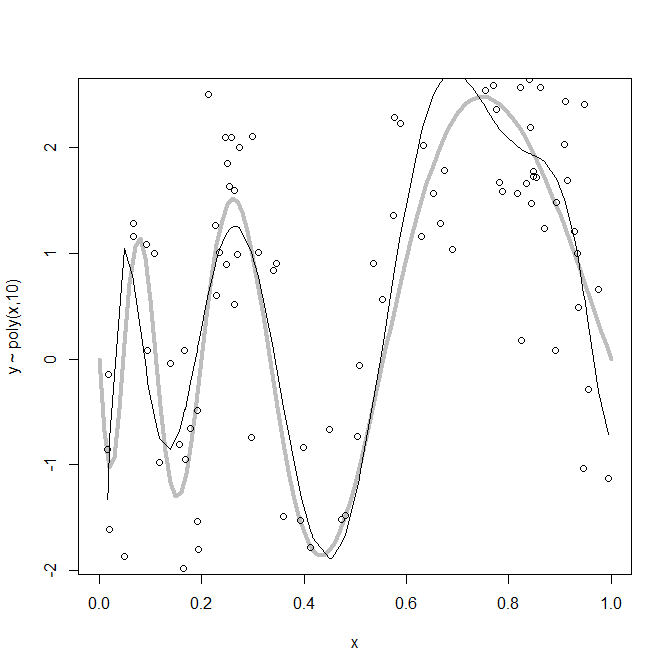 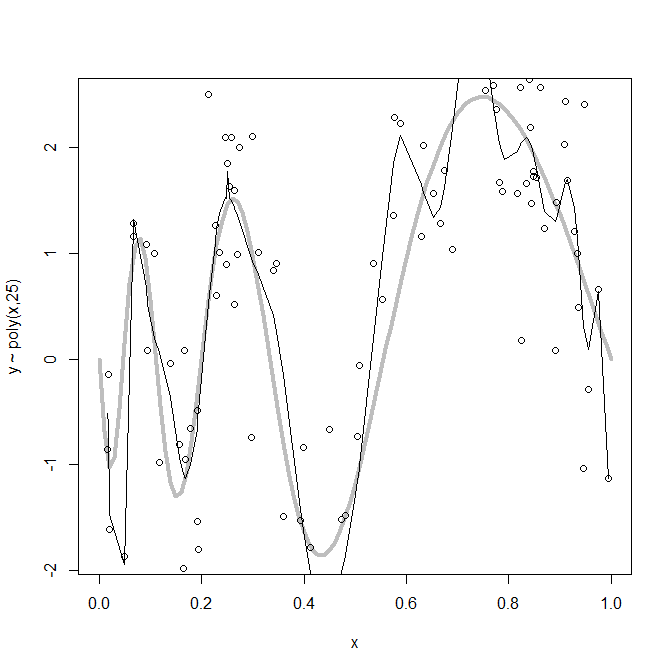 10/10/2022
11
Digression: Review of Ridge Regression
10/10/2022
12
In the r file for this lecture I show how you can fit a ridge regression with nothing more than the lm() function in R.
Try to use ridge regression to control wiggliness/roughness of polynomial…
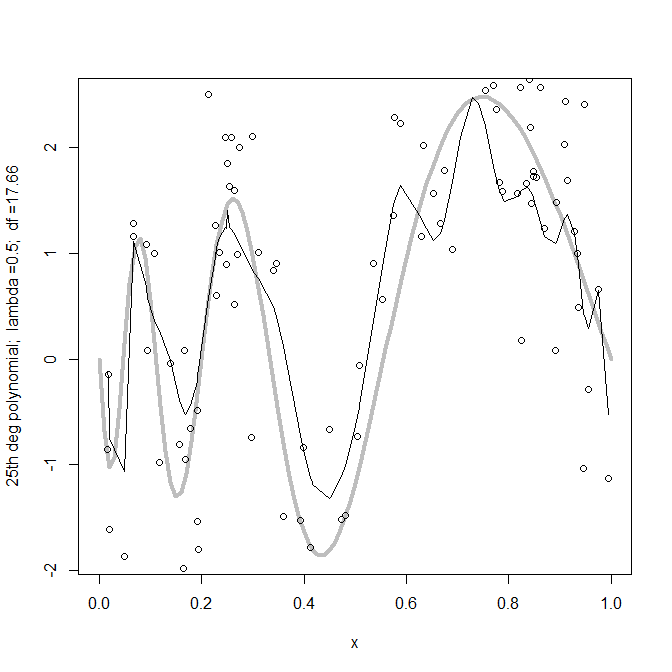 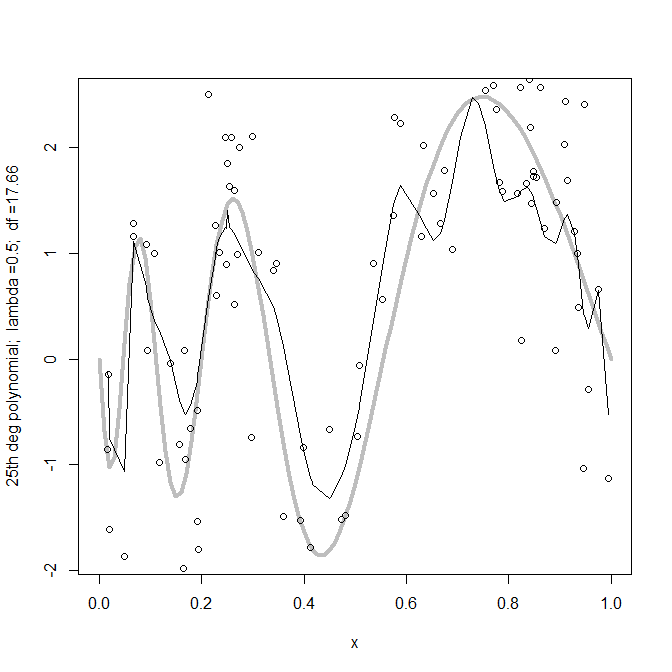 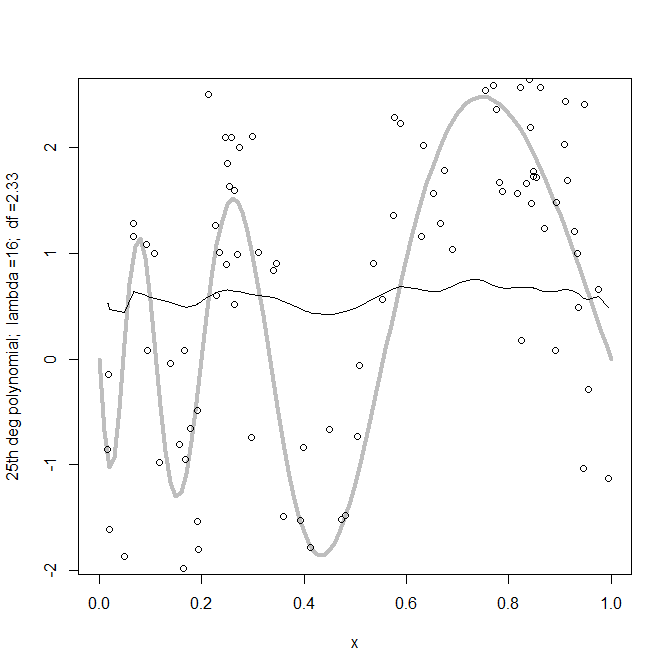 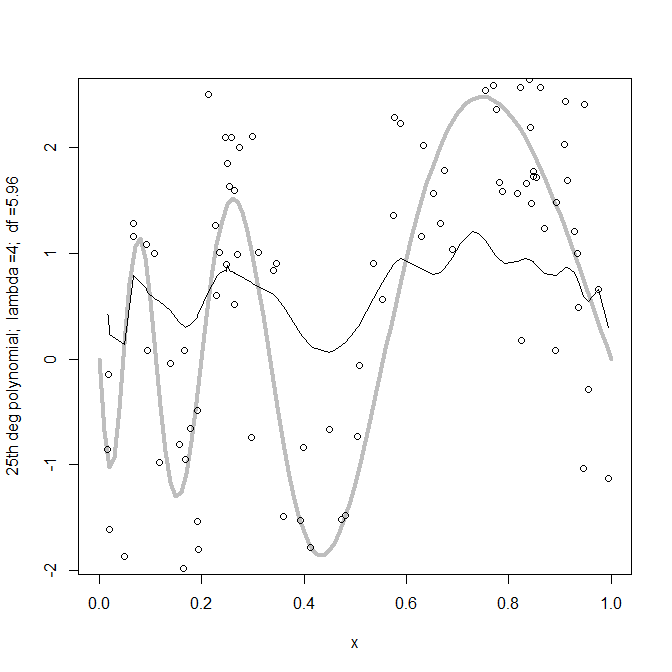 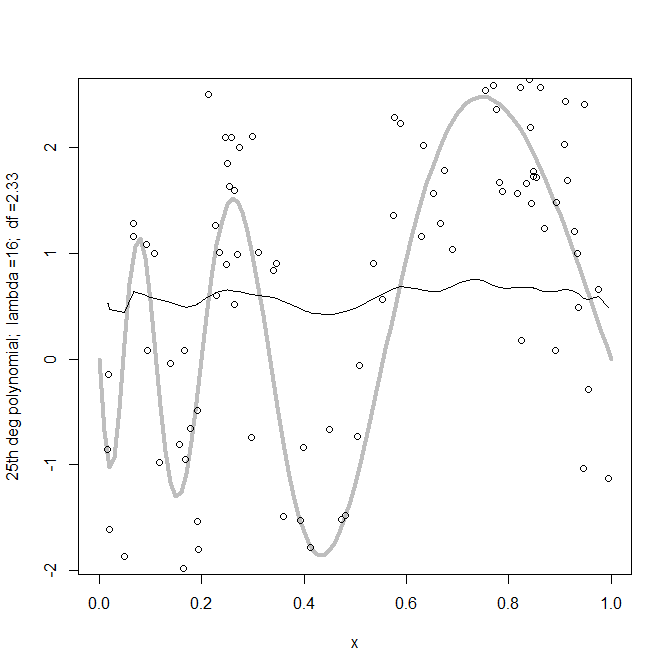 10/10/2022
13
A more “local” approach…
Instead of fitting one curve to all the data, fit different curves to different sections of the data
Piecewise constant notvery satisfying…

Piecewise polynomialstill suffers from discontinuities…

Impose continuity andsmoothness constraints
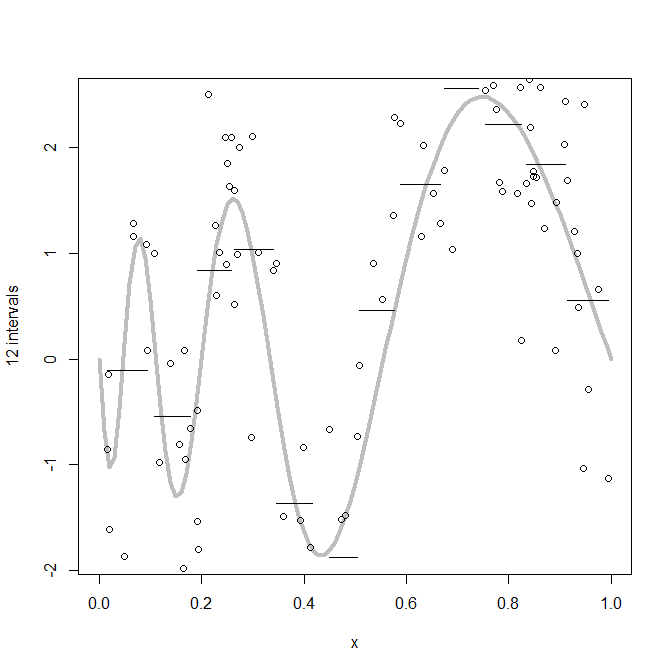 Piecewise constant on 12 intervals
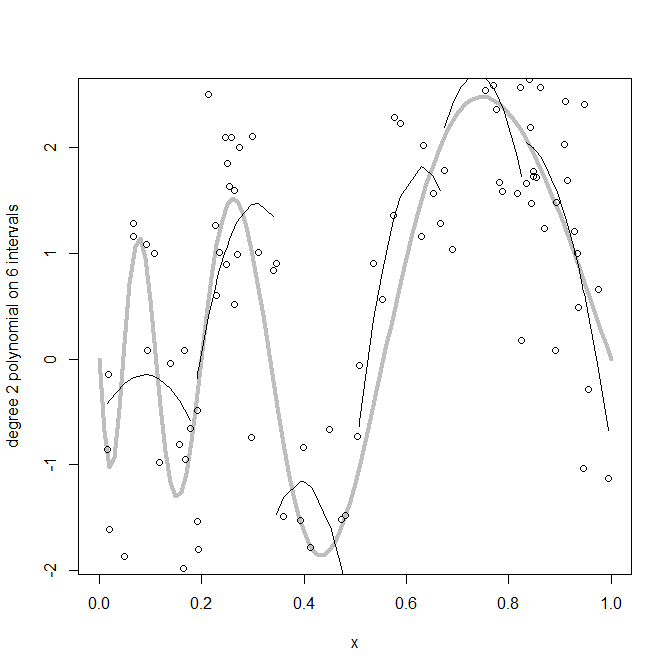 Piecewise quadratic on 6 intervals
We increase df either by increasing the number of intervals, or by increasing the polynomial degree
10/10/2022
14
Cubic Regression Splines*
10/10/2022
15
What are the degrees of freedom?
10/10/2022
16
What should the columns of the reduced X matrix be?
10/10/2022
17
*See exercise #1 on pp. 321ff of Ch 7 of James et al.’s ISLR book.
Our running example with cubic regression splines…
> library(splines)   ## for B-spline function bs()

> knots <- seq(.1,.9,by=.2) ; m <- length(knots)

> pos.part <- function(x) (x+abs(x))/2

> B <- data.frame(x=x,x2=x^2,x3=x^3) ## R supplies the intercept...
> for (k in knots) { B <- cbind(B,pos.part(x-k)^3) } ; B <- as.matrix(B)

> bjfit0 <- lm(y ~ B)
> X <- model.matrix(bjfit0)
> df <- round(sum(diag(X%*%solve(t(X)%*%X)%*%t(X))),2)
> ## setup() on the next line plots f(x) and the data…
> setup(paste("handmade regression spline with", + length(knots), "knots &",df,"df"))
> lines(x,predict(bjfit0))

> bsfit0 <- lm(y ~ bs(x,knots=knots))
> X <- model.matrix(bsfit0)
> df <- round(sum(diag(X%*%solve(t(X)%*%X)%*%t(X))),2)
> setup(paste("R's regression spline with",m,"knots &",df,"df"))
> lines(x,predict(bsfit0))
> round(vif(bjfit0),2)
                x                        x^2                         x^3             (x – k1)+^3 
 34715.01         5734082.57        67249875.68        38208202.68 
(x – k2)+^3        (x – k3)+^3       (x – k4)+^3    (x – k5)+^3 
 66989.68            3094.03             136.76               3.97

> round(vif(bsfit0),2)
bs(x, knots = knots)1 bs(x, knots = knots)2 bs(x, knots = knots)3 
                             2.72                              3.81                             4.51 
bs(x, knots = knots)4 bs(x, knots = knots)5 bs(x, knots = knots)6 
                             3.64                             3.59                              4.10 
bs(x, knots = knots)7 bs(x, knots = knots)8 
                             2.90                              1.53
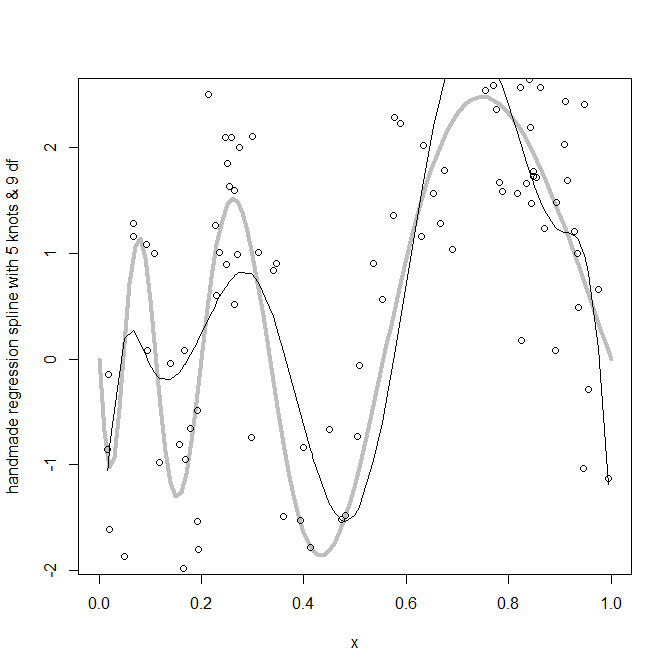 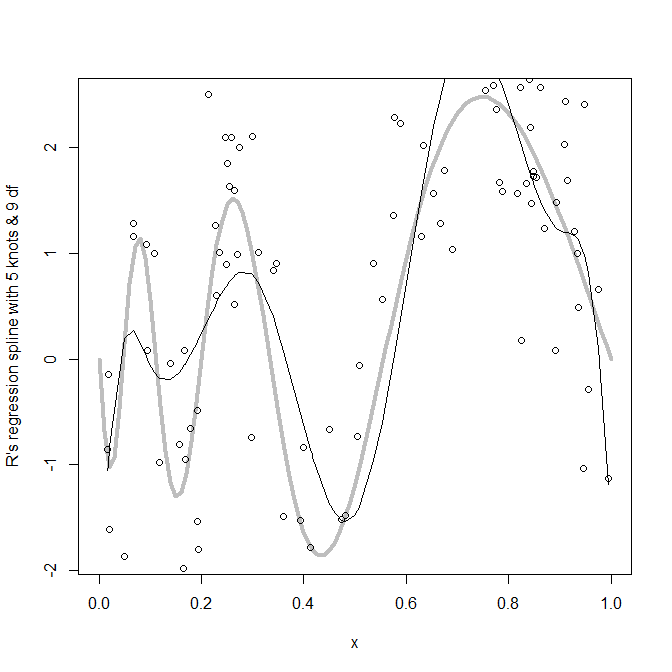 10/10/2022
18
Variations on regression splines…
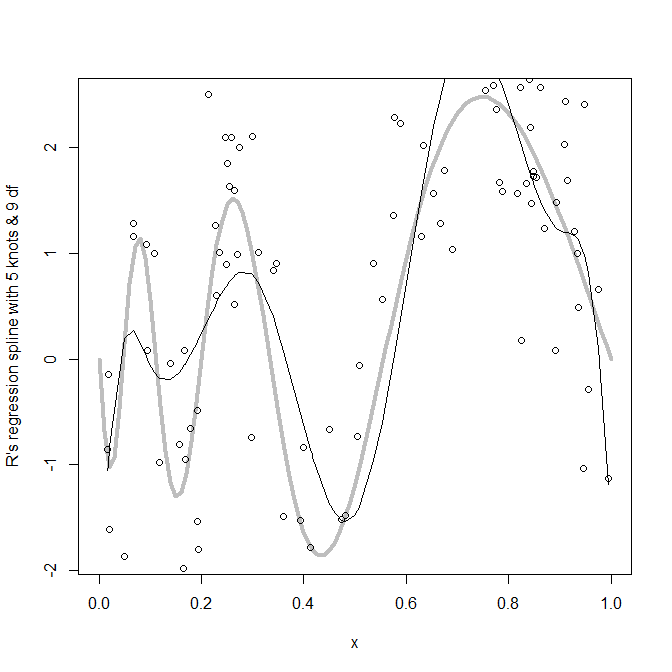 > knots <- seq(.1,.9,by=.2)
> m <- length(knots)
> nsfit0 <- lm(y ~ ns(x,knots=knots))
> X <- model.matrix(nsfit0)
> df <- round(sum(diag(X%*%solve(t(X)%*%X)%*%t(X))),2)
> setup(paste("R's natural spline with",m,"knots &",df,"df"))
> lines(x,predict(bsfit0))
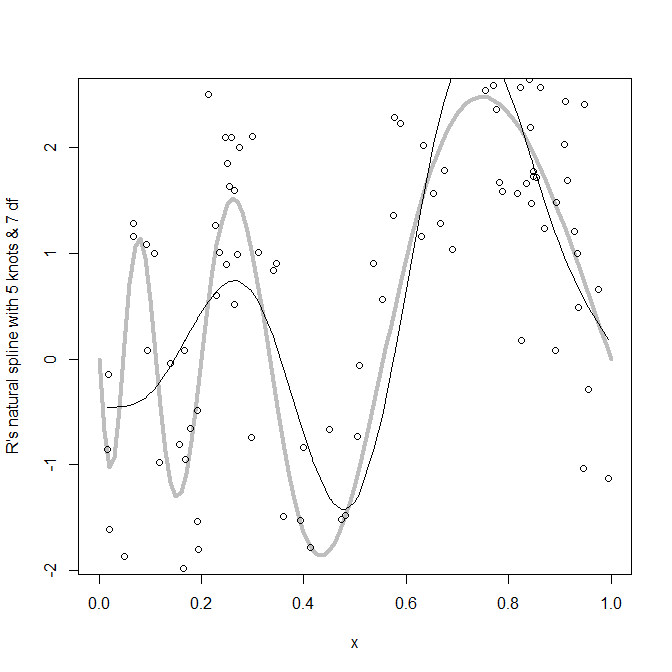 > df.req <- 9 ## select knots at (df.req – 3) quantiles of x
> bsfit1 <- lm(y ~ bs(x,df=df.req))
> X <- model.matrix(bsfit1)
> df <- round(sum(diag(X%*%solve(t(X)%*%X)%*%t(X))),2)
> setup(paste("R's regression spline with",df.req,"knots requested &",df,"df"))
> lines(x,predict(bsfit1))
> ## plot not shown; similar to others…
10/10/2022
19
We increase df by increasing the number of knots
Aside: Residual diagnostics, F-test, LRT, AIC, BIC still work…
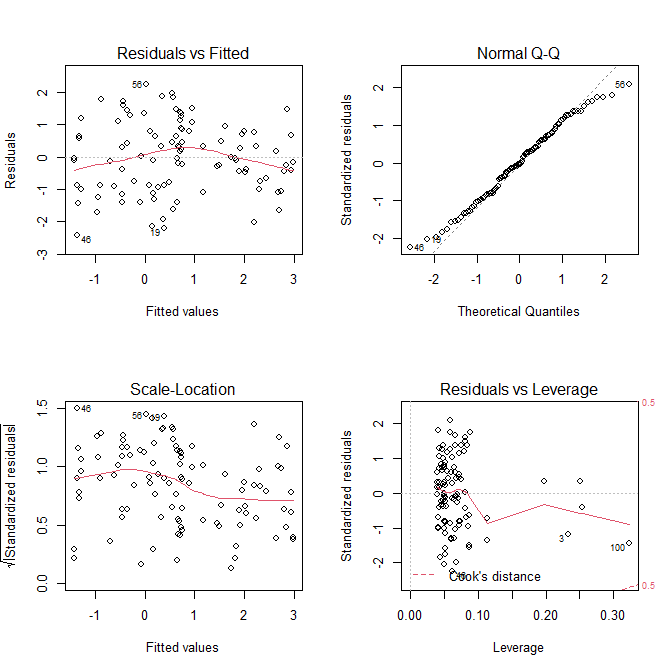 > par(mfrow=c(2,2))

> plot(nsfit0)

> plot(bsfit0)

> anova(nsfit0, bsfit0)

Analysis of Variance Table

Model 1: y ~ ns(x, knots = knots)
Model 2: y ~ bs(x, knots = knots)
  Res.Df       RSS Df Sum of Sq           F     Pr(>F)  
1       93 115.16                              
2       91 108.05   2      7.1084 2.9933 0.05508 .
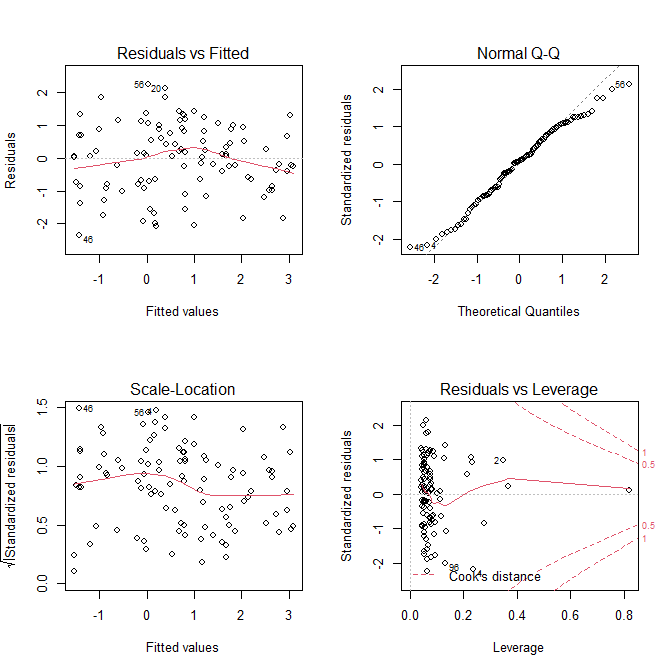 10/10/2022
20
Be careful with F-test and LRT that the models are really nested!
Smoothing Splines
(*)
10/10/2022
21
Smoothing Splines and df…
10/10/2022
22
Our running example: smoothing splines
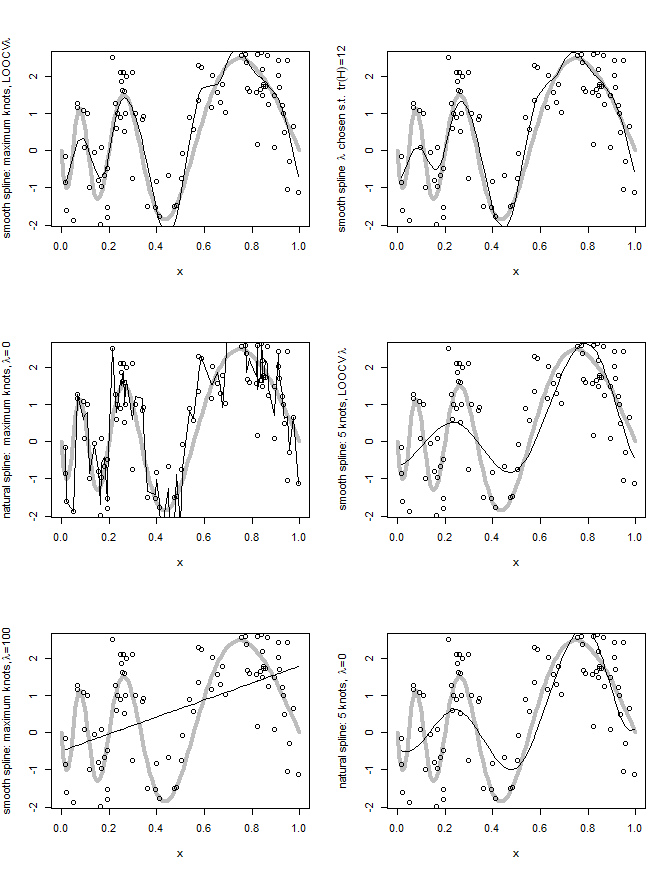 > par(mfcol=c(3,2))
> setup(expression(paste("smooth spline: maximum knots, LOOCV  ",+ lambda)))
> lines(ss <- smooth.spline(x,y,all.knots=T))
> ss$df      ## [1] 14.76477
> setup(expression(paste(“natural spline:  maximum knots,  ",+ lambda==0)))
> lines(ss <- smooth.spline(x,y,lambda=0))
> ss$df     ## [1] 64
> setup(expression(paste("smooth spline: maximum knots,  ",+ lambda==100)))
> lines(ss <- smooth.spline(x,y,lambda=100))
> ss$df     ## [1] 2.002092
> setup(expression(paste("smooth spline:  ",lambda,+ "  chosen s.t.  ",tr(H)==12)))
> lines(ss <- smooth.spline(x,y,df=12))
> ss$df    ## [1] 11.99843
> setup(expression(paste("smooth spline: 5 knots, LOOCV  “, + lambda)))
> lines(ss <- smooth.spline(x,y,nknots=5))
> ss$df    ## [1] 5.784098
> setup(expression(paste(“natural spline: 5 knots,  ",+ lambda==0)))
> lines(ss <- smooth.spline(x,y,nknots=5,lambda=0))
> ss$df    ## [1] 7
By default, smooth.spline() chooses as many equally-spaced knots as it can, up to the sample size n.  If you set all.knots=TRUE, smooth.spline() uses all the data points as knots.
10/10/2022
smooth.spline() is part of the base R distribution.
23
Summary
10/10/2022
24